Learning on Probabilistic Labels
1
Peng Peng, Raymond Chi-wing Wong, Philip S. Yu
CSE, HKUST
Outline
2
Introduction
Motivation
Contributions
Related Works
Challenges
Methodologies
Theory Results
Experiments
Conclusion
Introduction
3
Binary classification:
Learn a classifier based on a set of labeled instances
Predict the class of an unobserved instance based on the classifier
Introduction
4
Introduction
5
0
0.3
0
0
1
0
0.2
0.7
1
0.6
0
0
0.1
0.4
1
0.8
1
0.7
0
0.4
0
0.2
1
0.6
1
1
0
0.3
1
0.6
1
0.9
Introduction
6
There are many applications where the instances are labeled with fractional scores. 
An instance is labeled with multiple labelers and there are disagreements among these labelers.
The domain expert cannot give a deterministic label for an instance.
The instances themselves are uncertain with a deterministic label.
Introduction
7
We aims at learning a classifier from a training dataset with probabilistic labels.
0.3
0
0.2
0.7
0.6
0.1
0.4
0.8
0.7
0.4
0.2
0.6
1
0.3
0.6
0.9
Motivation
8
In many real scenarios, probabilistic labels are available.
Crowdsourcing
Medical Diagnosis
Pattern Recognition
Natural Language Processing
Motivation
9
Crowdsourcing:
The labelers may disagree with each other so a determinant label is not accessible but a probabilistic label is available for an instance.
Medical Diagnosis:
The labels in a medical diagnosis are normally not deterministic. The domain experts (e.g., a doctor) can give a probability that a patient suffers from some diseases.
Pattern Recognition:
It is sometimes hard to label an image with low resolution (e.g., an astronomical image) .
Contributions
10
We propose a way to learn from a dataset with probabilistic labels.
We prove theoretically that compared with learning from deterministic labels, learning from probabilistic labels leads to a faster rate of convergence (i.e., error bound).
We give an extensive experimental studies on our proposed method.
Significance of our work: our result shows that probabilistic datasets can enhance the performance of many existing learning algorithms if used properly. Besides, a lot of recent studies can use our error bound for their error analysis.
“Proper Losses for Learning from Partial Labels” (NIPS 2012)
“Estimating Labels from Label Proportions” (JMLR 2009)
“SVM Classifier Estimation from Group Probabilities” (ICML 2010)
Related Works
11
Variations of labels in classification:
Multiple labels
Partial labels
Probabilistic labels
Challenges
12
How to learn from a probabilistic dataset ?
How to theoretically guarantee that learning from probabilistic labels is more efficient than learning from deterministic labels ?
Methodologies
13
Gaussian Process Regression (GPR)
We regard the problem of learning from probabilistic labels as a regression problem.
Why GPR ?
GPR is a hybrid method of statistical learning and Bayesian learning
We can simultaneously derive an error bound (based on the statistical learning theory) and obtain an efficient solution (based on the Bayesian method).
[Speaker Notes: Normally, the algorithms wrt. statistical learning theory are non-tractable]
Challenges
14
How to learn from a probabilistic dataset ?
How to theoretically guarantee that learning from probabilistic labels is more efficient than learning from deterministic labels ?
Methodologies
15
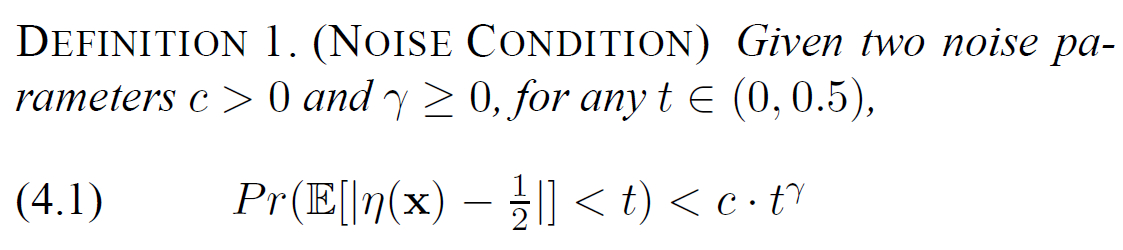 Methodologies
16
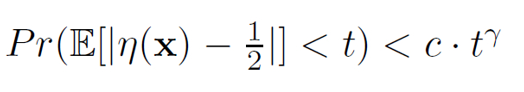 1
0.8
0.2
1
0
0.5
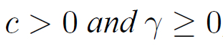 Methodologies
17
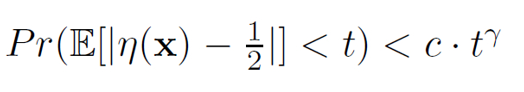 1
1
0.9
1
0.1
0
0.5
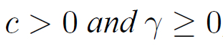 Methodologies
18
1
1
0.9
1
0.8
0.2
0.1
1
0
0
0.5
0.5
Methodologies
19
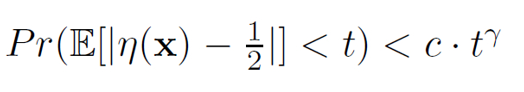 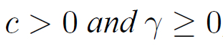 Methodologies
20
Theoretical Results
21
Theoretical Results
22
[Speaker Notes: Explain Otilde in this slide: We hide the component ln n in the asymptotic results, which can be eliminated by some dedicated techniques.]
Theoretical Results
23
Theoretical Results
24
Experiments
25
Datasets:
1st type: a crowdsourcing dataset (Yahoo!News)
2nd type: several real datasets for regression
3rd type: a movie review dataset (IMDb)
Setup:
A 10-fold cross-validation
Measurements:
The average accuracy
The p-value of paired t-test
Experiments
26
Algorithms for comparison:
The traditional method (Trad. Method)
The order-based method (OM)
The partial method (Partial)
The difficult method (Difficult) 
Our algorithm (FSC)
[Speaker Notes: Trad. Method: Baseline algorithm
Order-based method: which works on the same problem as ours
Partial method: which works on the partial labels which can be transformed from the probabilistic labels
Difficult method: which the labeler refuses to label instance when he or she is not confident to label it with a deterministic label.]
Experiments
27
The traditional method (Trad. Method):
We adopt the standard SVM algorithm (with RBF kernel).
Learn a classifier by the idea of margin maximization.
The order-based method (OM):
This method is based on the paper “Learning Classification with Auxiliary Probabilistic Information” (ICDM 2011).
Maintain the partial order between any two instances (based on the probabilistic information) when learning a classifier.
The partial method (Partial):
This method is based on the paper “Classification with Partial Labels” (KDD 2008).
Maintain the partial order between any two instances (based on the probabilistic information) when learning a classifier.
The difficult method (Difficult) :
This method is based on the paper “Who Should Label What? Instance Allocation in Multiple Experts Active Learning” (SDM 2011).
The labeler refuses to label an instance when he or she considers labeling this instance is difficult.
Experiments
28
Yahoo!News Dataset (Business, Politics and Technique)
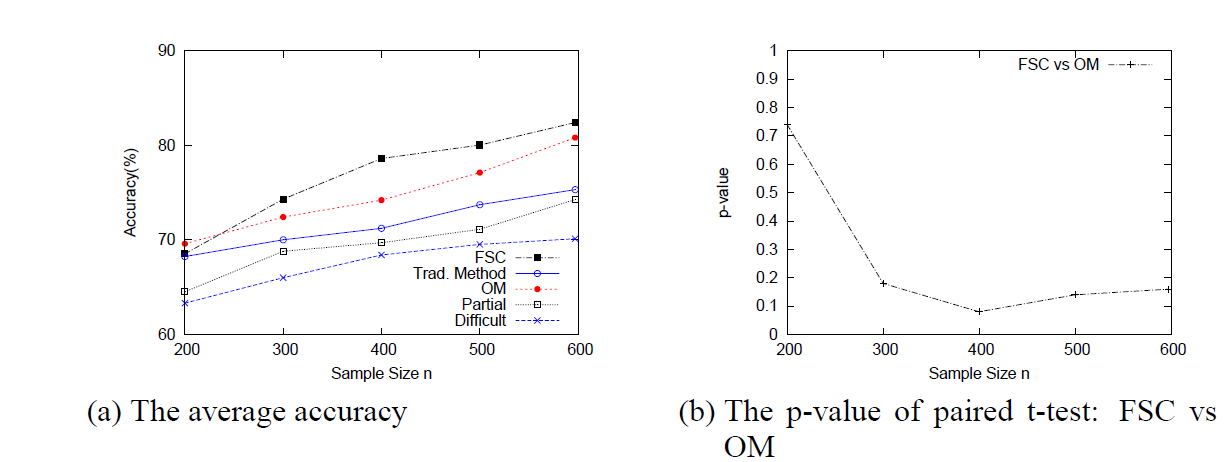 Business vs Politics
Experiments
29
Effect of sample size n on the accuracies of classifiers
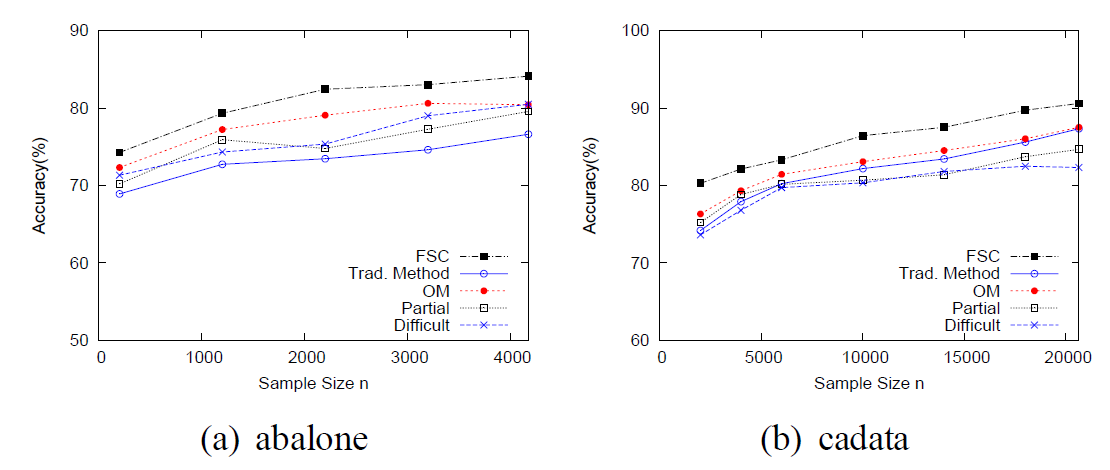 Experiments
30
IMDb dataset with the paired t-test: FSC vs OM
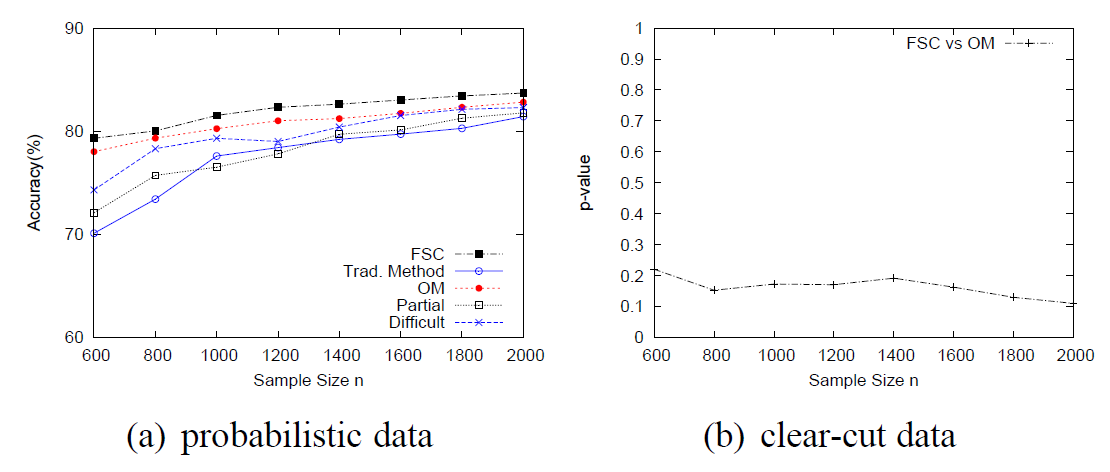 Conclusion
31
We propose to learn from probabilistic labels.
We prove that learning from probabilistic labels is more efficient than learning from deterministic labels.
We give an extensive experimental study on our proposed method.
32
THANK YOU!
Experiments
33
Yahoo!News Dataset
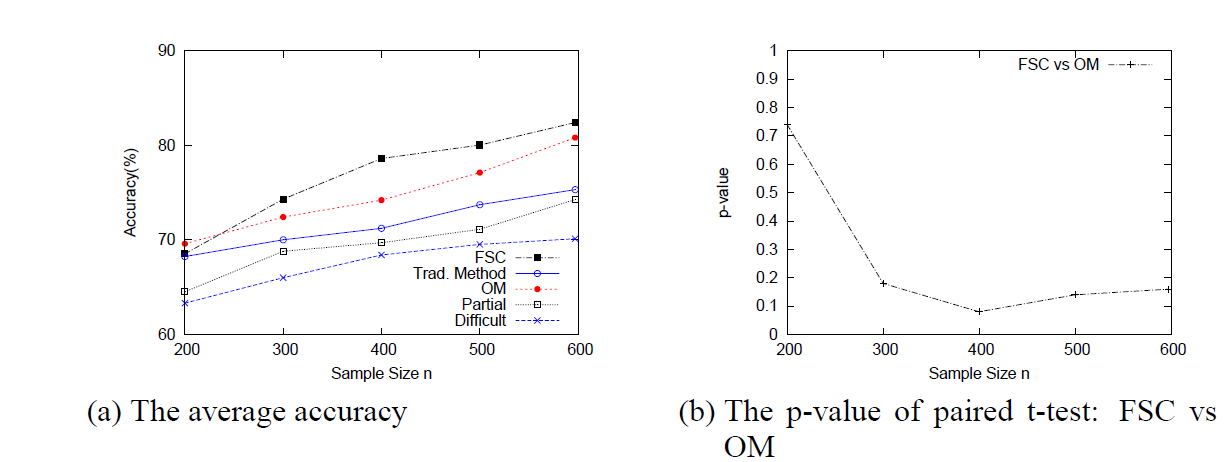 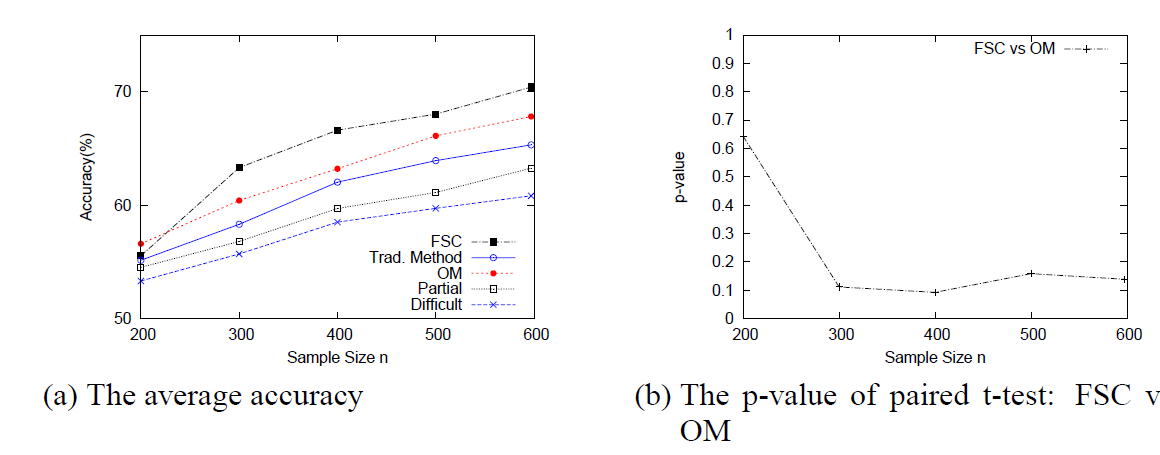 Business vs Technique
Experiments
34
Yahoo!News Dataset
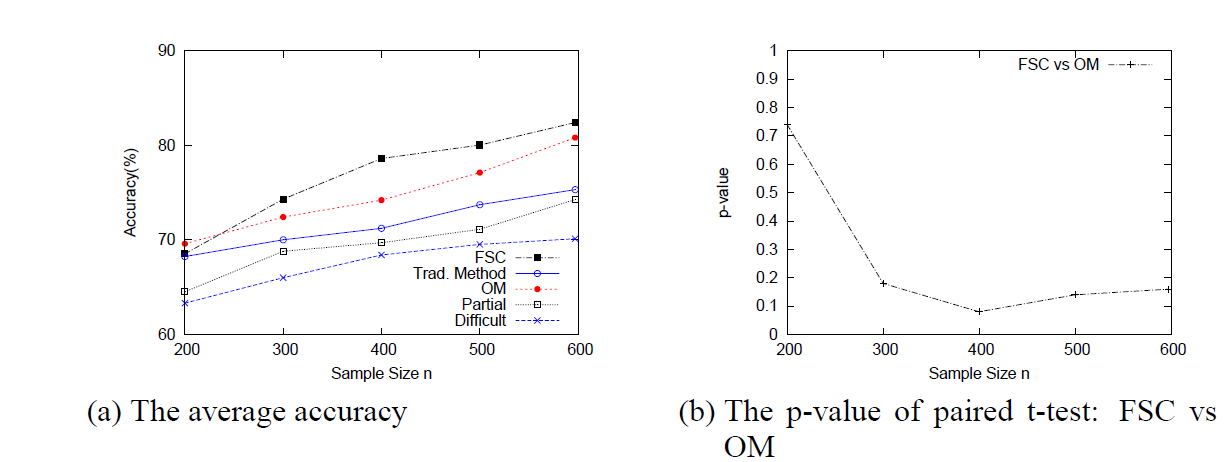 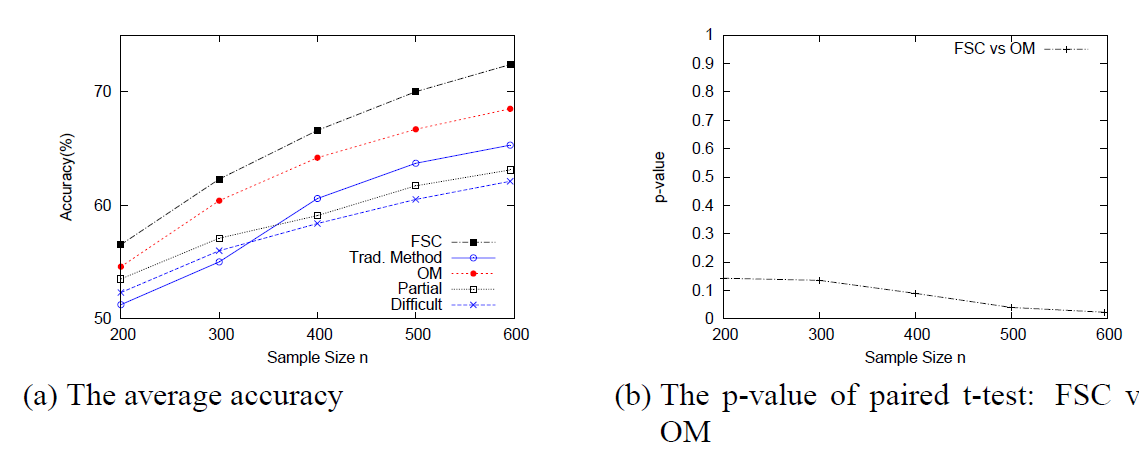 Politics vs Technique
Experiments
35
Effect of sample size n on the accuracies of classifiers
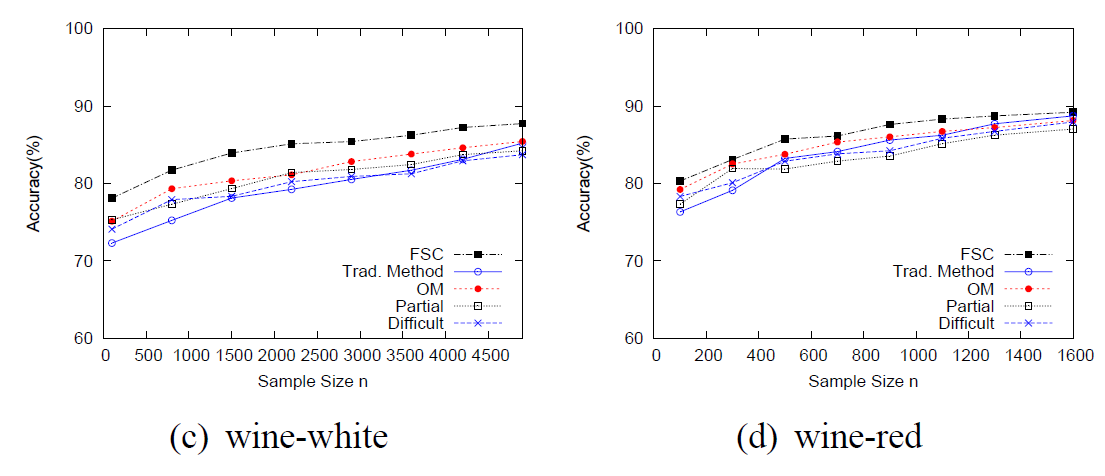